Автоматизация 
звука «Ц»
2-3 занятие
Сурдопедагог: Гурциева Л.Г.
Содержание:
1 занятие.  Постановка звука «Ц».
2 занятие.  Автоматизация звука «Ц» в позиции обратного слога.
3 занятие.  Автоматизация звука «Ц» в позиции между гласными.
4 занятие.  Автоматизация звука «Ц» в позиции прямого слога.
5 занятие.  Автоматизация звука «Ц» в сочетании с наиболее употребимыми согласными.
6 занятие.  Слуховое восприятие звука в тексте и знакомых словах.
2 занятие.
 Автоматизация звука «Ц» 
в позиции обратного слога
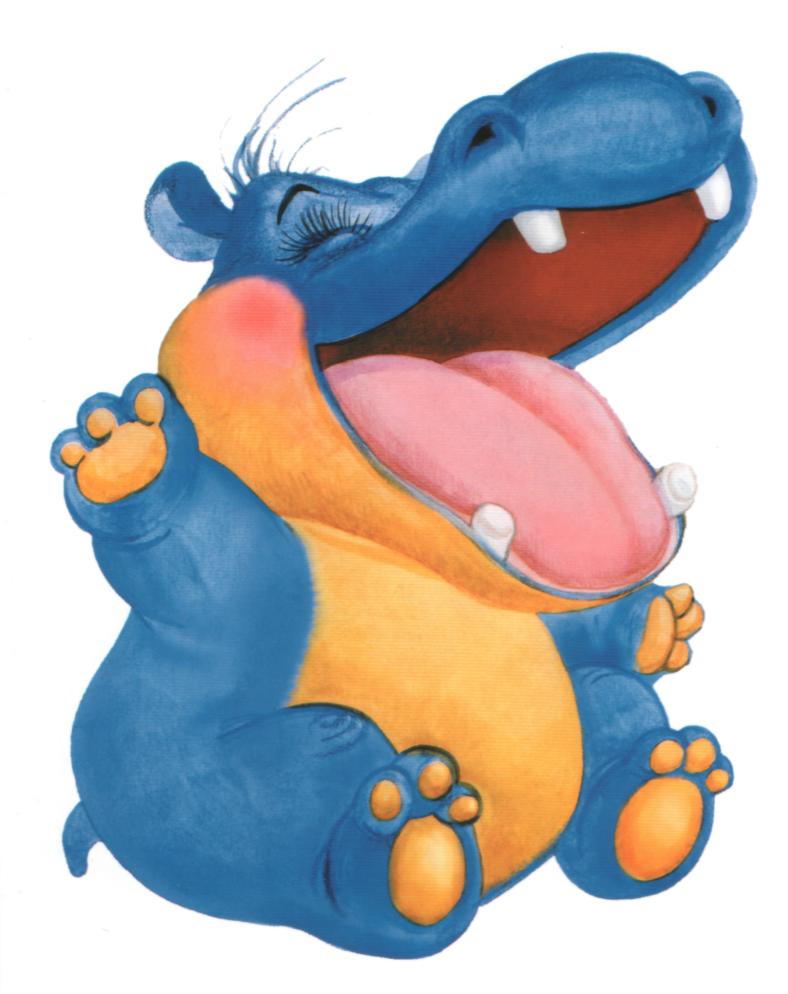 Бегемотик рот открыл,
Подержал.Потом закрыл.
Подразним мы бегемота —
Подшутить над ним охота.
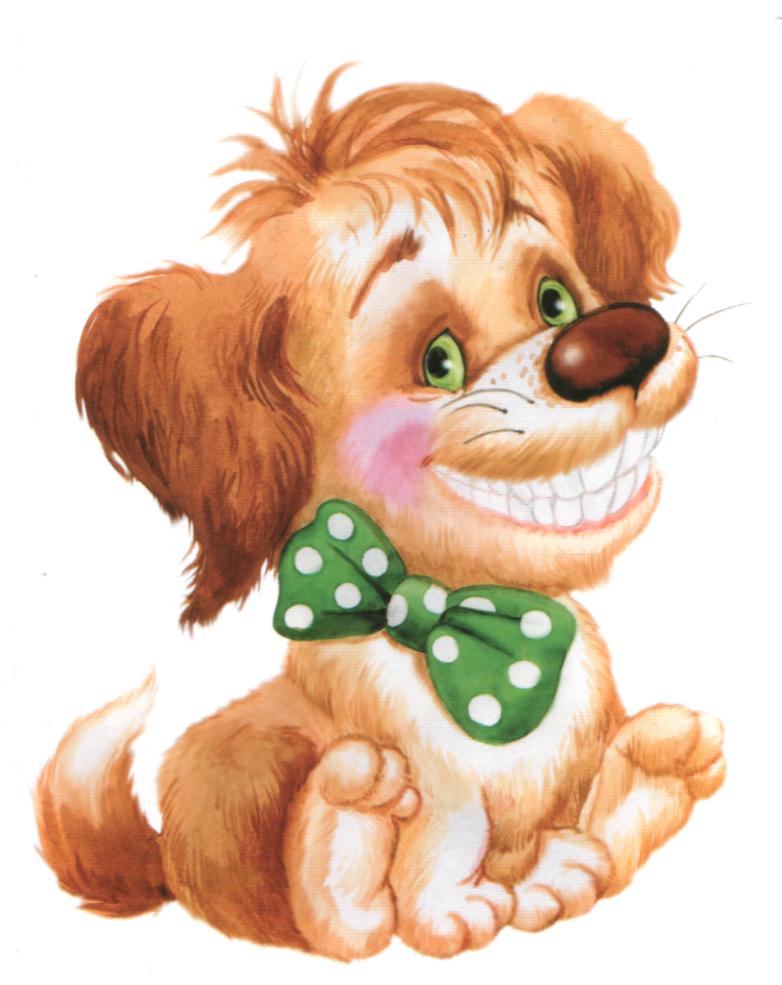 Улыбается щенок,
Зубки напоказ.
Я бы точно так же смог, 
Вот, смотри. Сейчас.
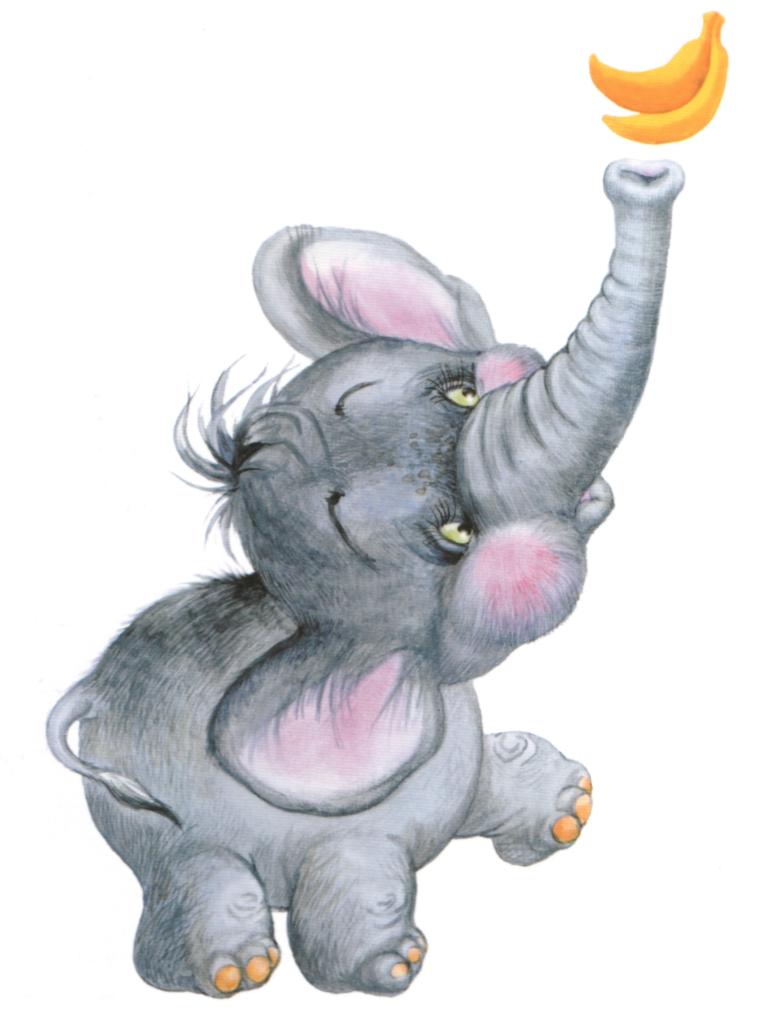 Хоботок слоненок тянет,
Он вот-вот банан достанет.
Губки в трубочку сложи 
И слоненку покажи.
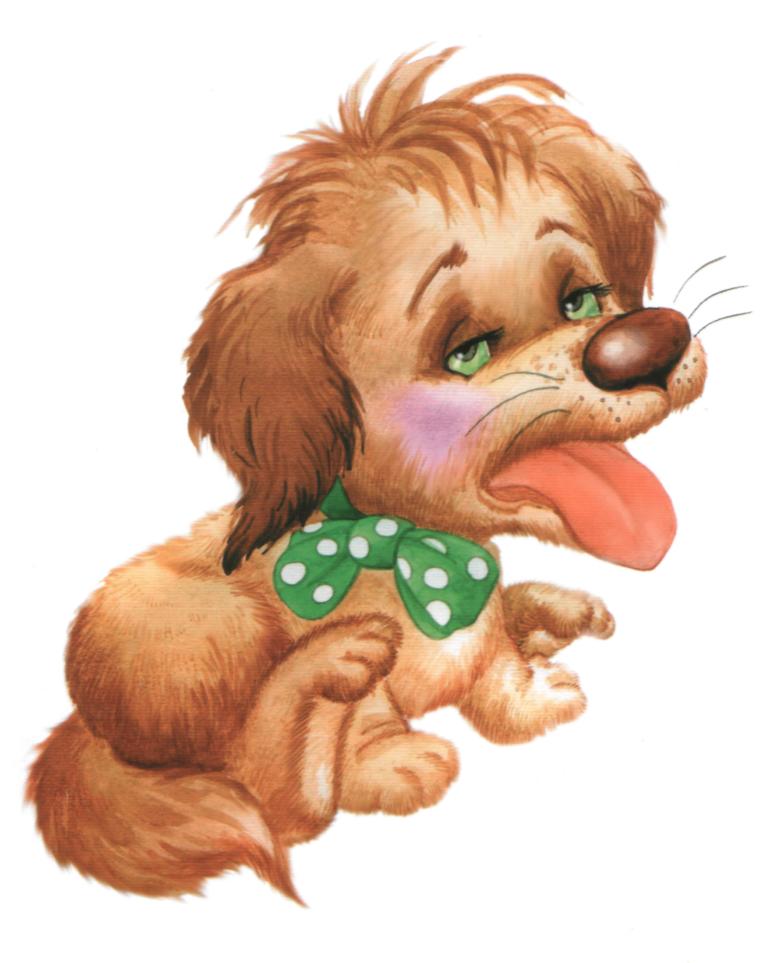 Устала собачка и дышит устало. 
И даже за кошкою бегать не стала. 
Широкий язык отдохнет, полежит, 
И снова собачка за кошкой бежит.
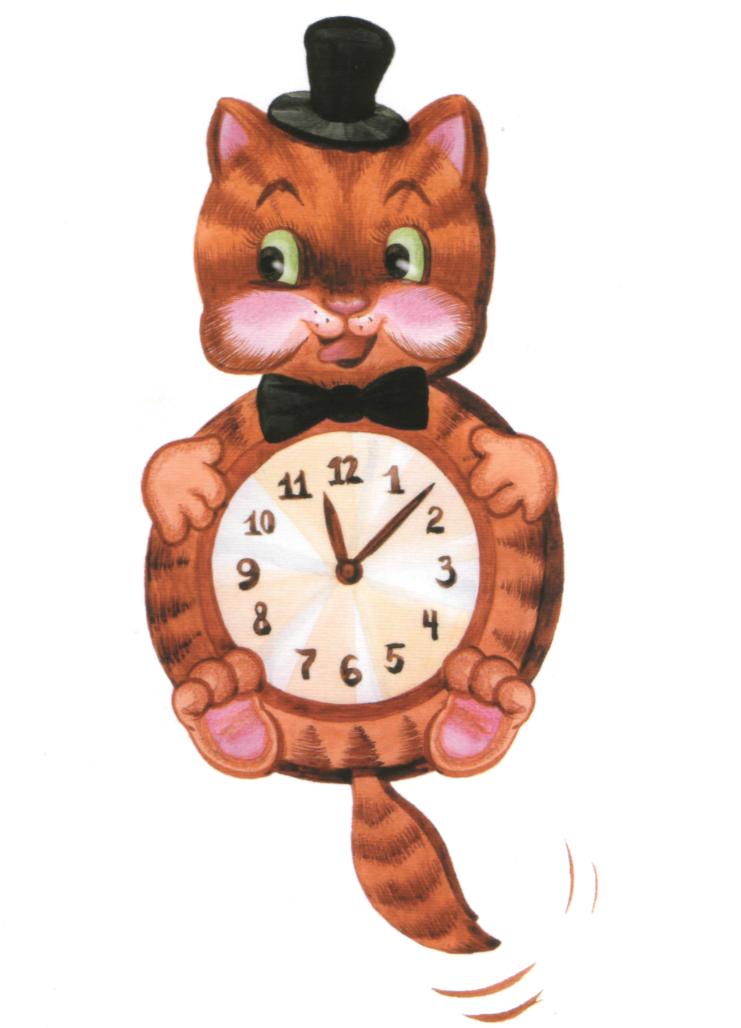 Язык, как маятник часов, 
Качаться вновь и вновь готов.
Котенок улыбается, 
Он, как и ты, старается.
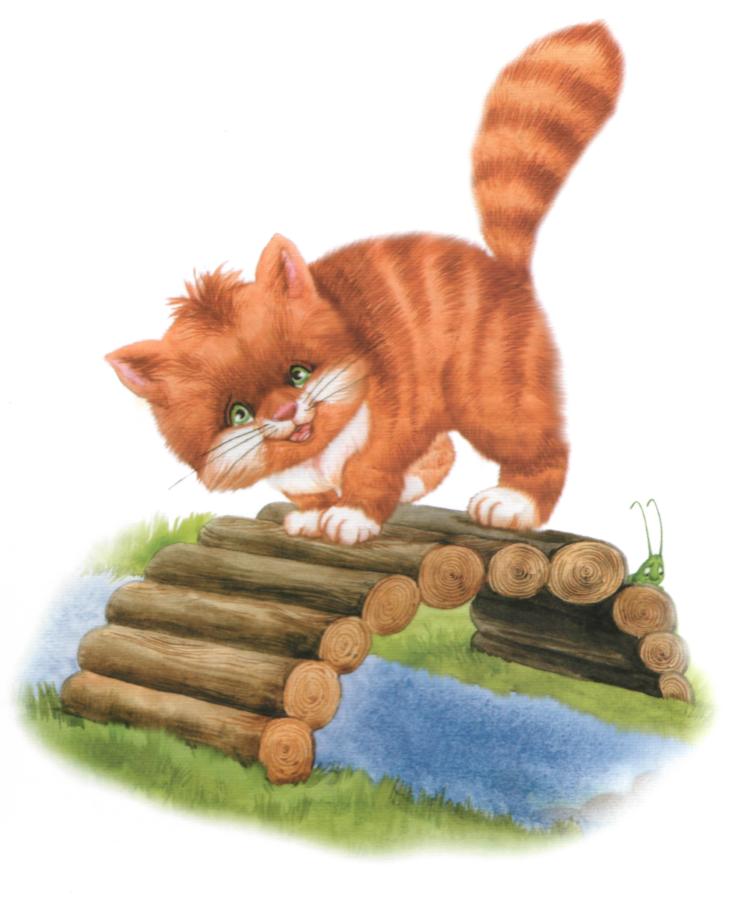 Выгни язычок, как спинку
Выгнул этот рыжий кот.
Ну-ка, рассмотри картинку: 
Он по мостику идет.
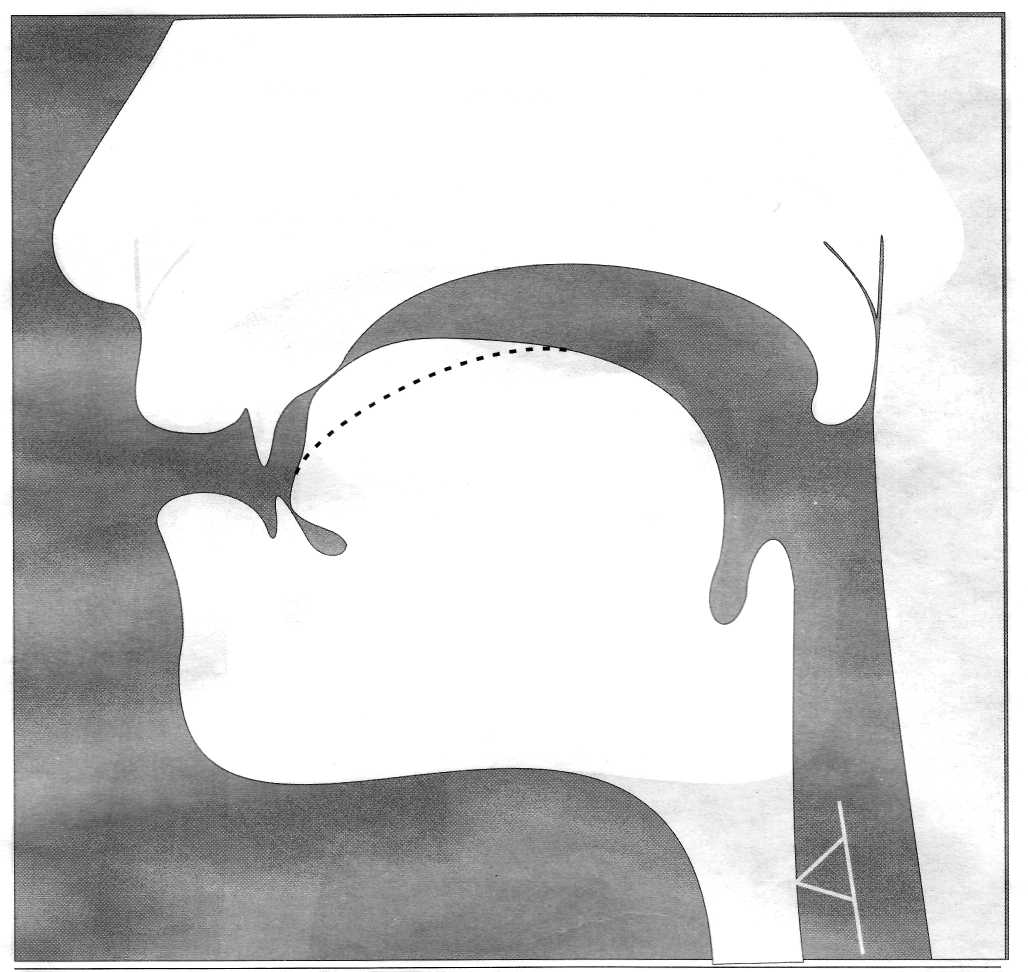 Артикуляционный профиль звука «Ц»
Вначале спинка языка круто выгнута и касается бу­горков за верхними зубами, кончик языка упирается в нижние зубы. Затем спинка языка опускается до положения,  занимаемого при произне­сении звука [С], а кончик языка остается на месте. Голосовые связки отдыхают, горло не дрожит (нет голоса).
Прочитай слоги
АЦ – ОЦ – УЦ – ЕЦ – ИЦ
Прочитай слова, 
хорошо говори звук «Ц»
танец
молодец
конец
отец
скворец
огурец
заяц
палец
перец
месяц
птенец
мизинец
боец
дворец
молодец
Прочитай предложения, 
говори внятно.
Вставь пропущенные 
буквы в слова.
ц
У меня болит пале...
Завяжите мне пале...
ц
ц
Зимой зая…   белый.
Летом зая…   серый.
ц
Прочитай предложения, 
говори внятно.
Вставь пропущенные 
буквы в слова.
ц
У меня болит пале...
Завяжите мне пале...
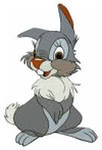 ц
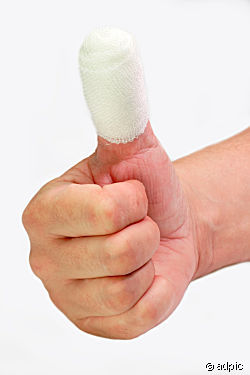 ц
Зимой зая…   белый.
Летом зая…   серый.
ц
Назови картинки
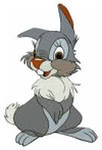 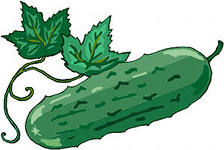 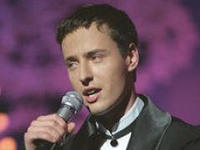 огурец
певец
заяц
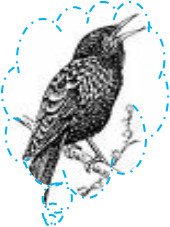 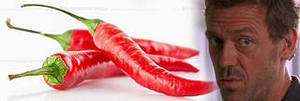 скворец
перец
Задание на дом
Придумать и записать 5 предложений, где есть слова со звуком «Ц» в конце слова. Читать эти предложения, хорошо говорить звук «ц».
3 занятие.
 Автоматизация звука «Ц» 
в позиции 
между гласными
Научись хорошо говорить
одинна(д)цать
двена(д)цать
трина(д)цать
Назови числа.Запомни! Звук «Д», в этих словах, цифрах не произносится.
13     14     15    16
17     18     19    20
Реши примеры и скажи ответ
13 + 2 =
15
16 + 4 =
20
20 - 12 =
8
11
19 - 8 =